PHY 742 Quantum Mechanics II
12-12:50 PM  MWF  Olin 103
Plan for Lecture 31

Quantum Mechanics of the Hubbard Model

Summary of results for one-dimensional periodic system
Simple Hartree-Fock solution
More complicated Hartree-Fock solutions
Comment about solutions in higher dimensions
LDA+U formalism
04/20/2022
PHY 742 -- Spring 2022 -- Lecture 31
1
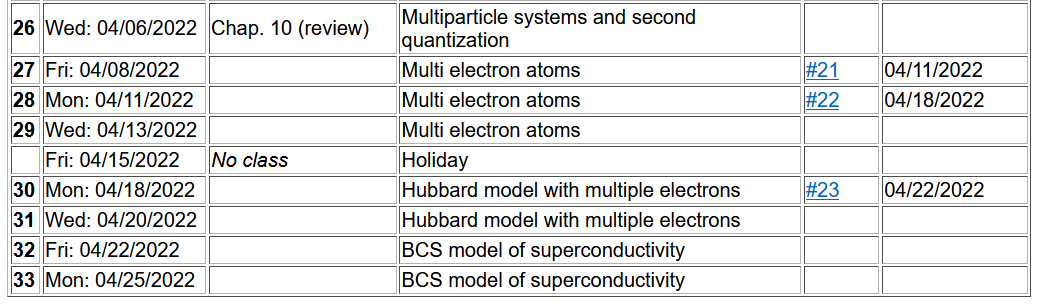 04/20/2022
PHY 742 -- Spring 2022 -- Lecture 31
2
The Hubbard Hamiltonian:
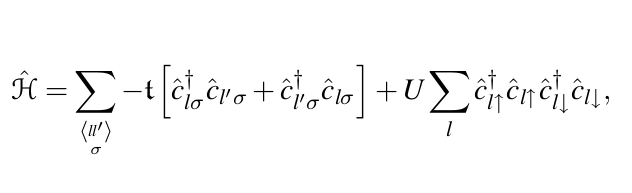 single particle contribution
two particle contribution
04/20/2022
PHY 742 -- Spring 2022 -- Lecture 31
3
N-site system in one dimension
Solved analytically in 1968         Extension to 2 and 3 dimensions has remained elusive…..
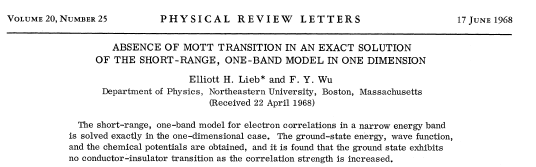 https://doi.org/10.1103/PhysRevLett.20.1445   https://doi.org/10.1103/PhysRevLett.21.192.2
https://doi.org/10.1016/S0378-4371(02)01785-5    reminiscence and proofs
04/20/2022
PHY 742 -- Spring 2022 -- Lecture 31
4
Consider the single particle term  --
Here we imagine that the basis functions for a site n are localized on that site – Wannier functions --
Now we assume that we have N electrons (N ꝏ) and that all of the states have equal probability of being on any of the sites.
04/20/2022
PHY 742 -- Spring 2022 -- Lecture 31
5
…
…
These are only two examples of possible  wavefunctions, all of which have have different energies
Systematic approach using Bloch symmetry --
04/20/2022
PHY 742 -- Spring 2022 -- Lecture 31
6
04/20/2022
PHY 742 -- Spring 2022 -- Lecture 31
7
04/20/2022
PHY 742 -- Spring 2022 -- Lecture 31
8
Single particle eigenstates --
04/20/2022
PHY 742 -- Spring 2022 -- Lecture 31
9
Single particle contributions --
ek/t=2
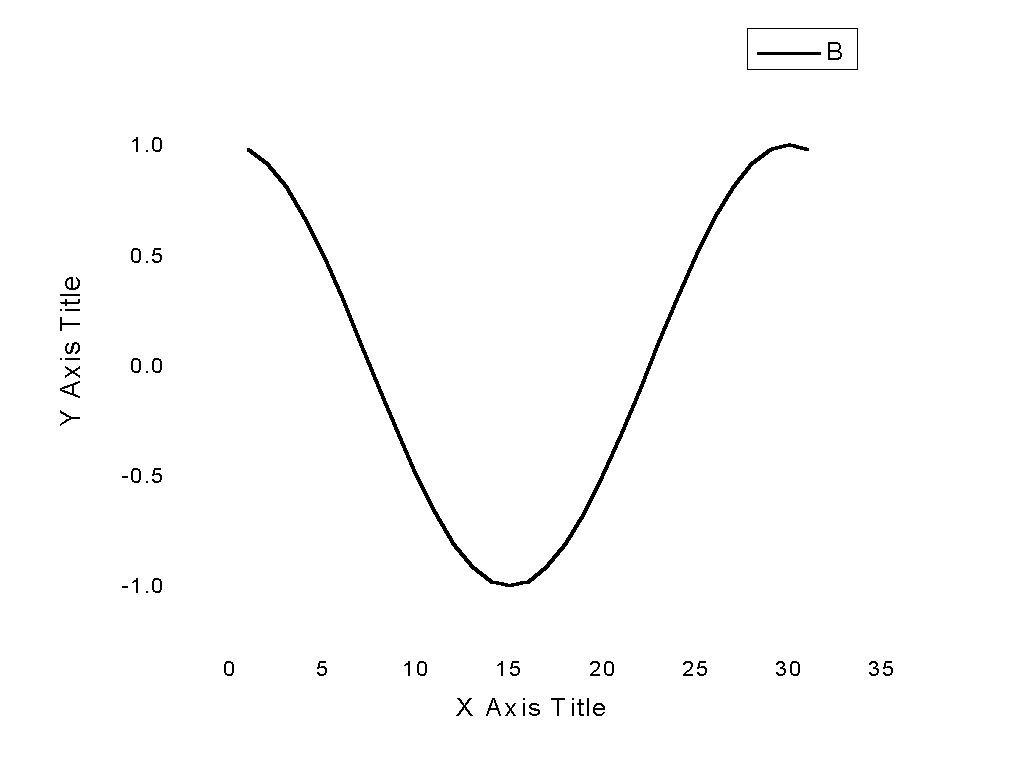 ek/t=0= eF/t
k
ek/t=-2
k=-p/a
k=p/a
04/20/2022
PHY 742 -- Spring 2022 -- Lecture 31
10
Treatment of the full one-dimensional Hubbard model  -- using the Bloch basis --
04/20/2022
PHY 742 -- Spring 2022 -- Lecture 31
11
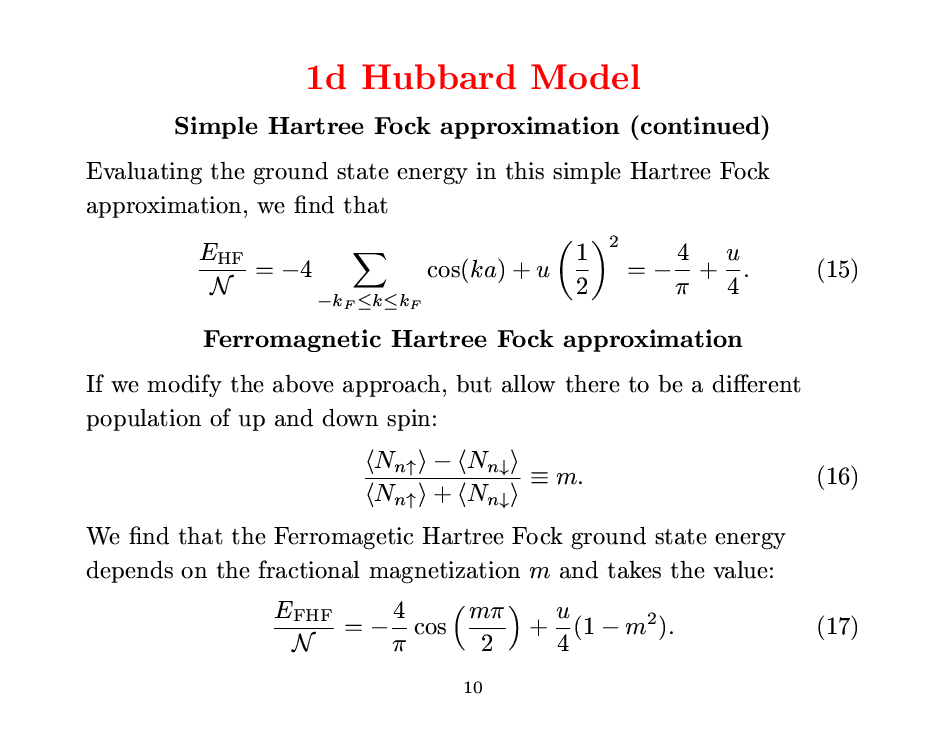 04/20/2022
PHY 742 -- Spring 2022 -- Lecture 31
12
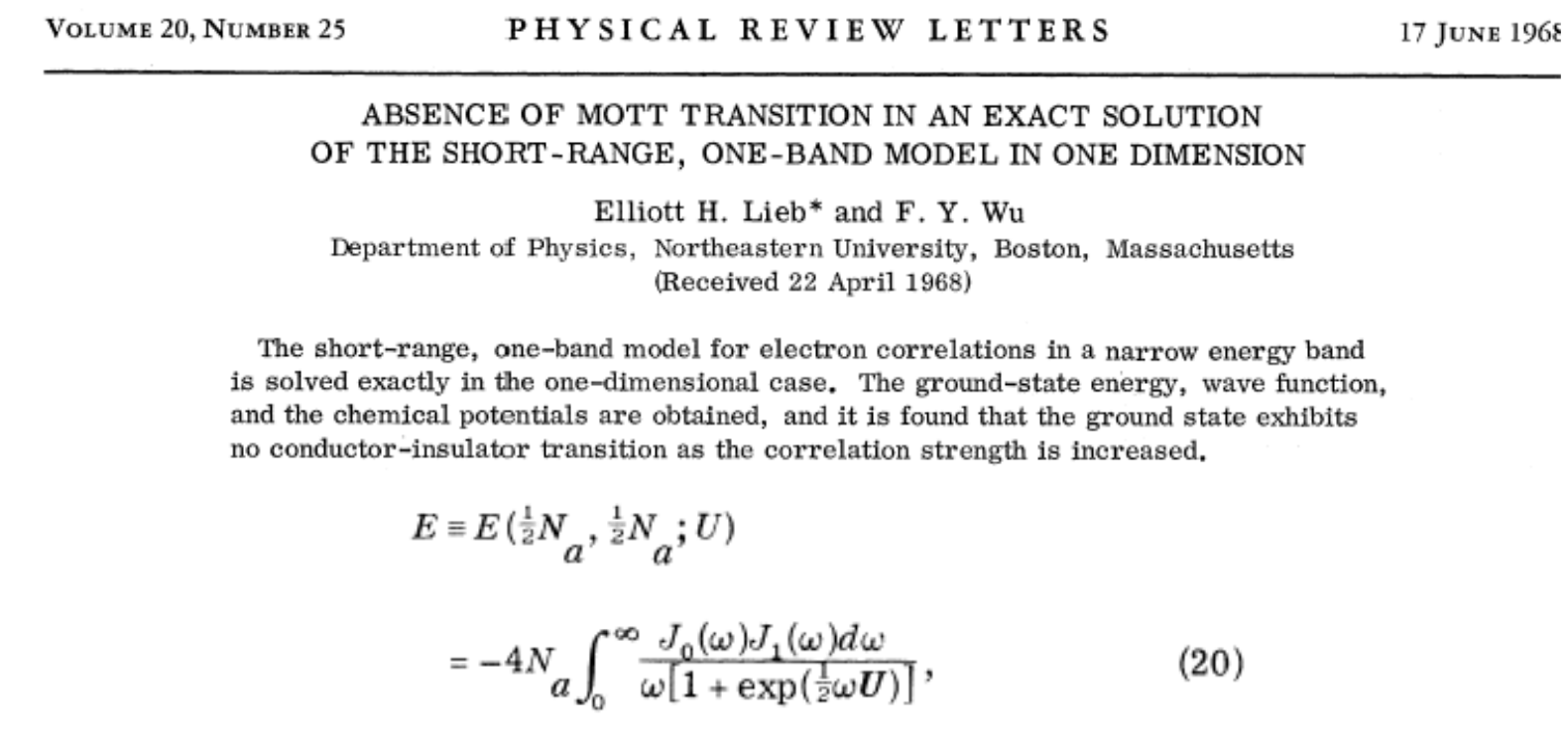 Exact solution --
04/20/2022
PHY 742 -- Spring 2022 -- Lecture 31
13
Evaluation of exact model in comparison with Hartree-Fock approximation
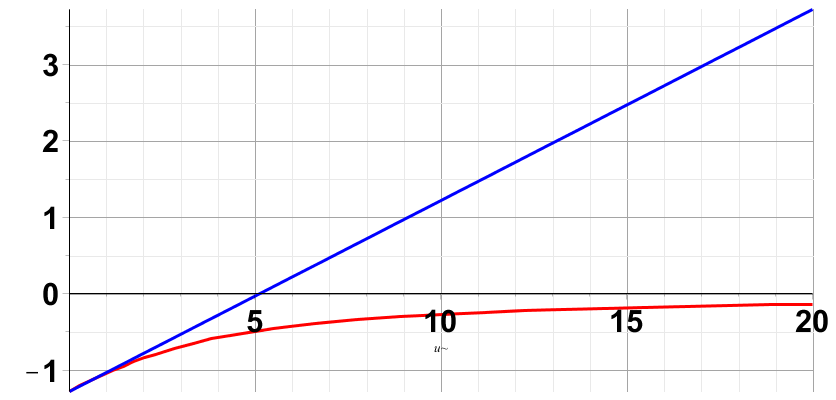 Hartree-Fock
Exact
U/t
04/20/2022
PHY 742 -- Spring 2022 -- Lecture 31
14
Can we improve the Hartree-Fock analysis?

What if we populate all N sites with with spin up electrons – “ferromagnetic” solution
Note that in the Bloch basis, this corresponds to filling all of the single particle states with spin up electrons
04/20/2022
PHY 742 -- Spring 2022 -- Lecture 31
15
Digression – we can define a magnetization --
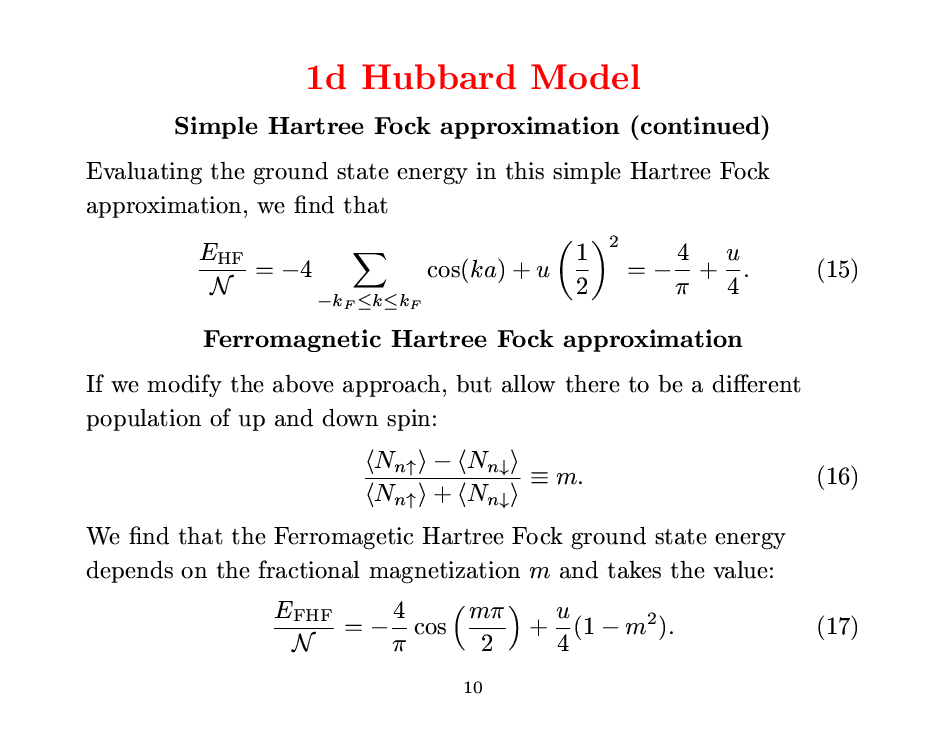 m=1 for the Ferromagnetic case
m=0 for the simple case
04/20/2022
PHY 742 -- Spring 2022 -- Lecture 31
16
Evaluation of exact model in comparison with Hartree-Fock approximation
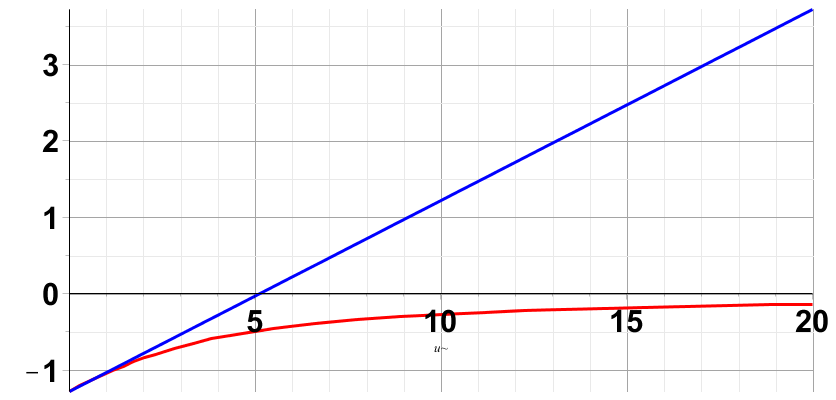 Hartree-Fock  m=0
Hartree-Fock  m=1
Exact
U/t
04/20/2022
PHY 742 -- Spring 2022 -- Lecture 31
17
Approximate solutions in terms of single particle states; “broken symmetry” Hartree-Fock type solutions
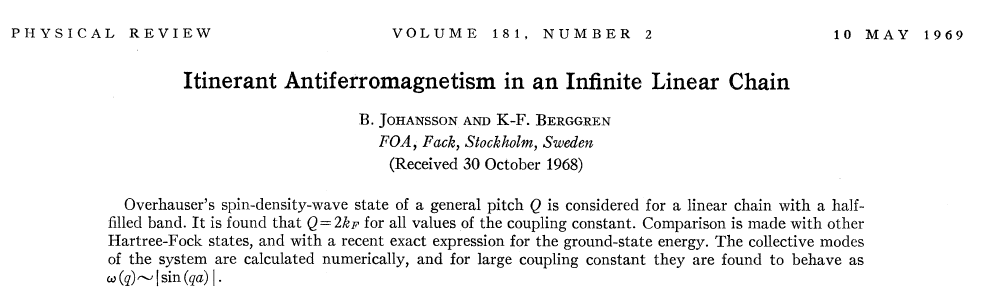 04/20/2022
PHY 742 -- Spring 2022 -- Lecture 31
18
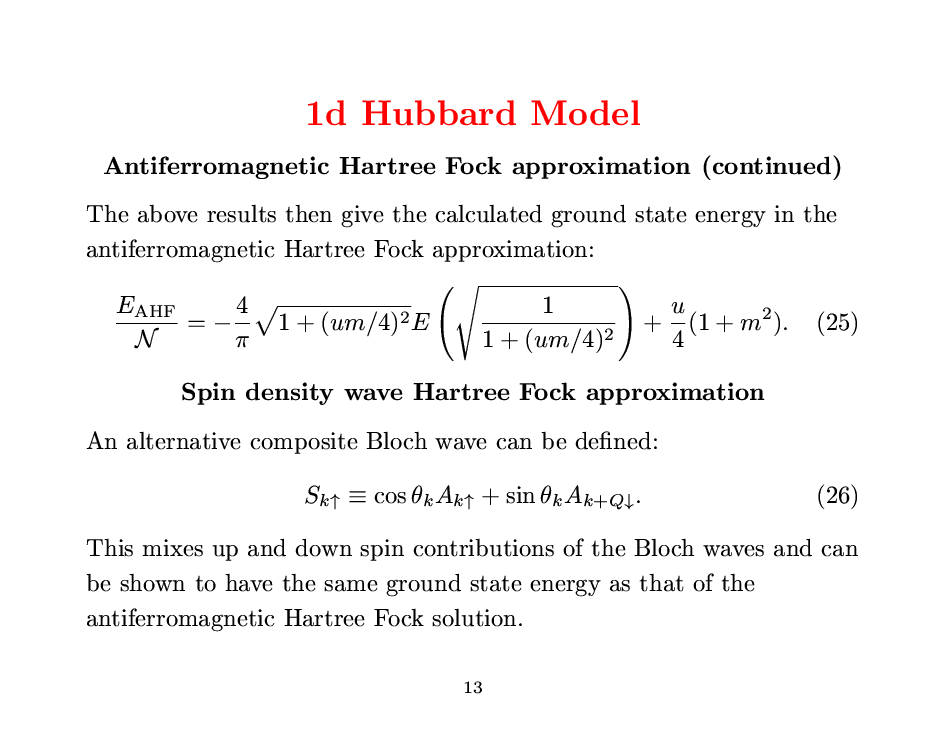 04/20/2022
PHY 742 -- Spring 2022 -- Lecture 31
19
Spin density wave solution -- continued
Using slightly different notation ---
04/20/2022
PHY 742 -- Spring 2022 -- Lecture 31
20
Spin density wave solution -- continued
04/20/2022
PHY 742 -- Spring 2022 -- Lecture 31
21
Spin density wave solution -- continued
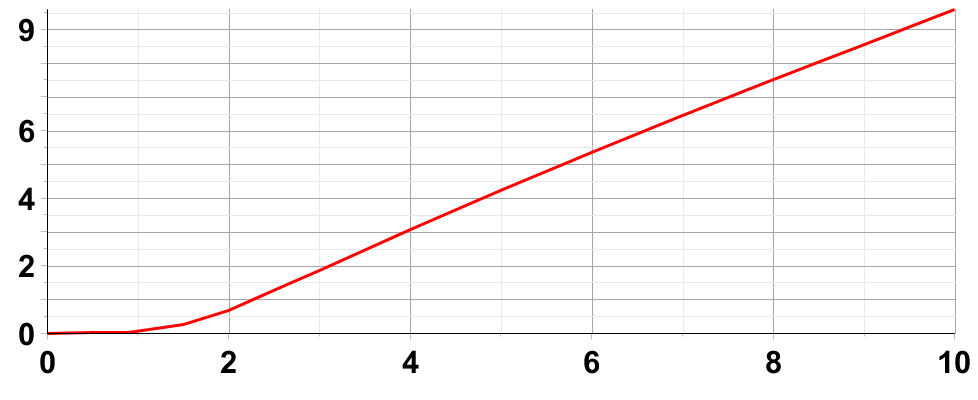 D
u
04/20/2022
PHY 742 -- Spring 2022 -- Lecture 31
22
Spin density wave solution -- continued
Effects on single particle states
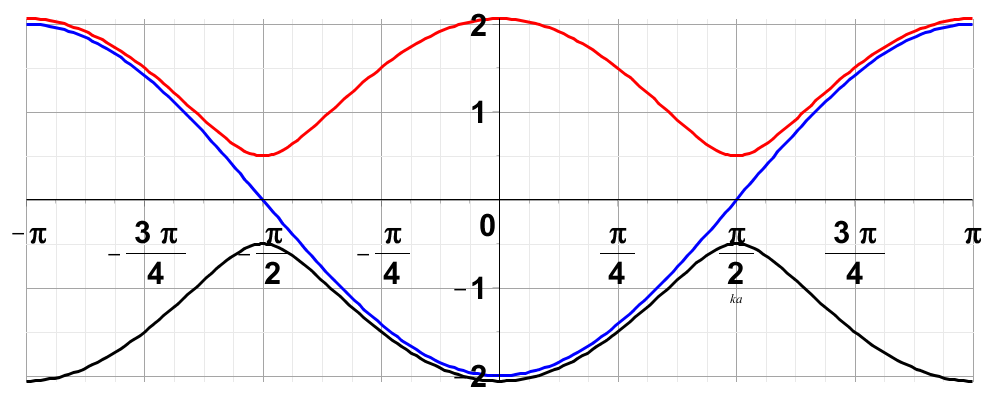 04/20/2022
PHY 742 -- Spring 2022 -- Lecture 31
23
Spin density wave solution -- continued
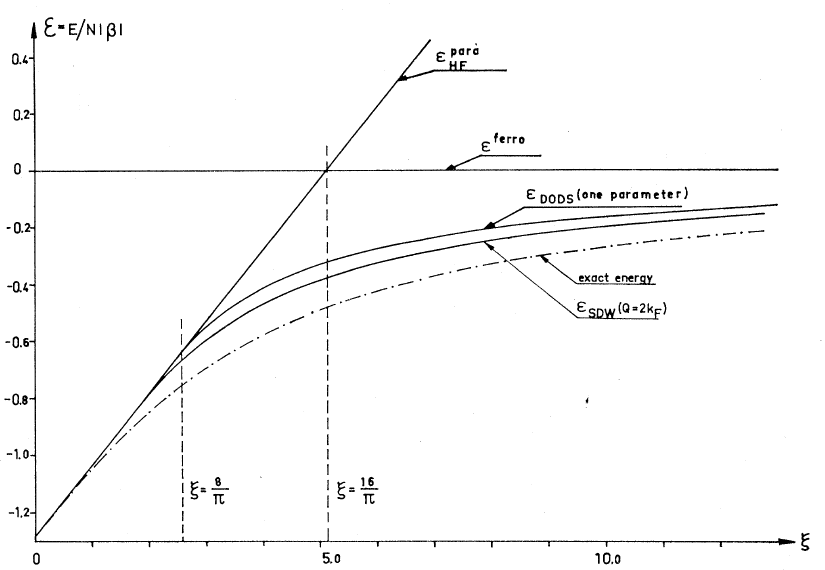 04/20/2022
PHY 742 -- Spring 2022 -- Lecture 31
24
SDW form:
a
For spin ­↑
 (x cos qk)
For spin ¯
(x sin qk)
04/20/2022
PHY 742 -- Spring 2022 -- Lecture 31
25
04/20/2022
PHY 742 -- Spring 2022 -- Lecture 31
26
Comment on Hubbard model in higher dimensions –

       Used to study model systems of finite size with exact diagonalization
04/20/2022
PHY 742 -- Spring 2022 -- Lecture 31
27
Motivation for the LDA+U approach
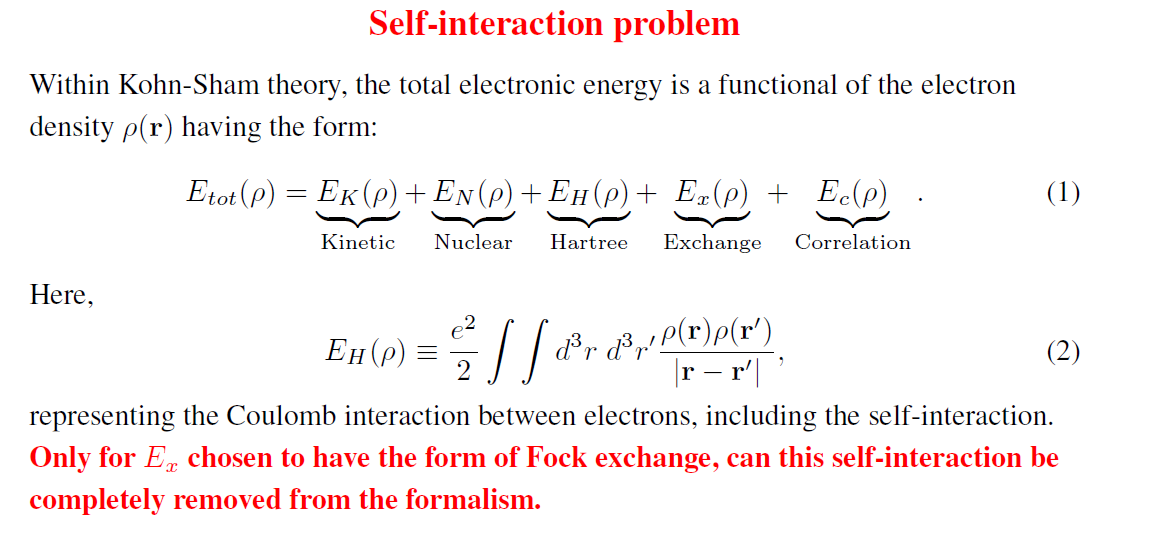 04/20/2022
PHY 742 -- Spring 2022 -- Lecture 31
28
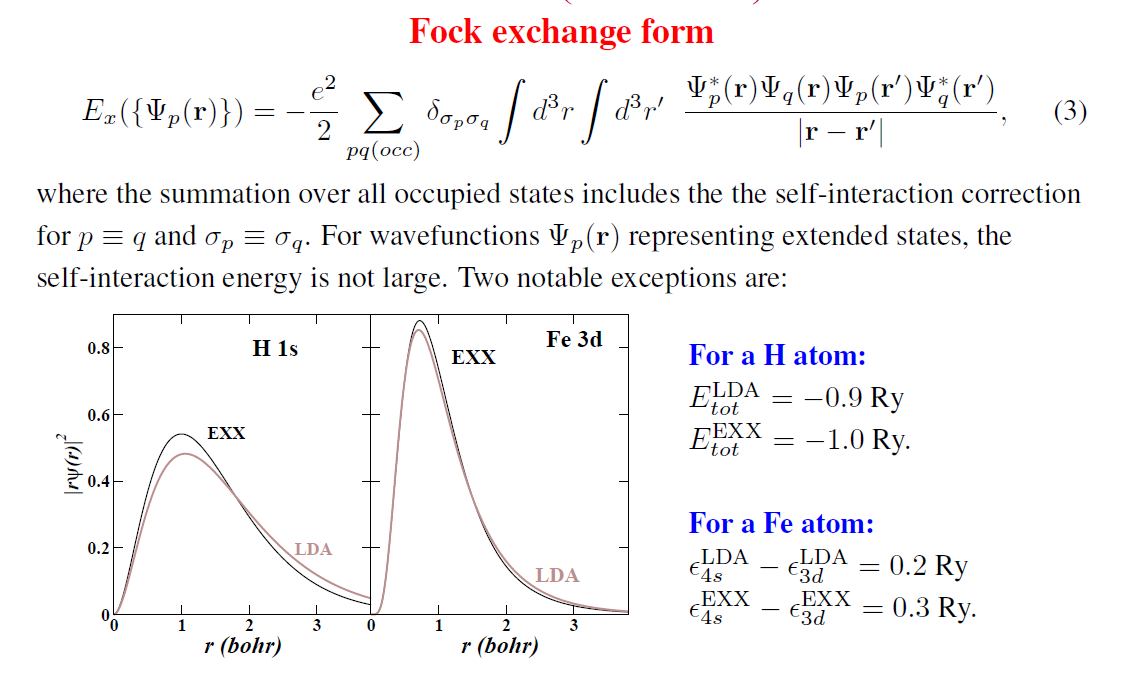 04/20/2022
PHY 742 -- Spring 2022 -- Lecture 31
29
Details of the self-interaction problem
Hartree-Fock formalism removes self-interaction error
LDA+U approximately removes self-interaction error and can possibly add some additional physics
04/20/2022
PHY 742 -- Spring 2022 -- Lecture 31
30
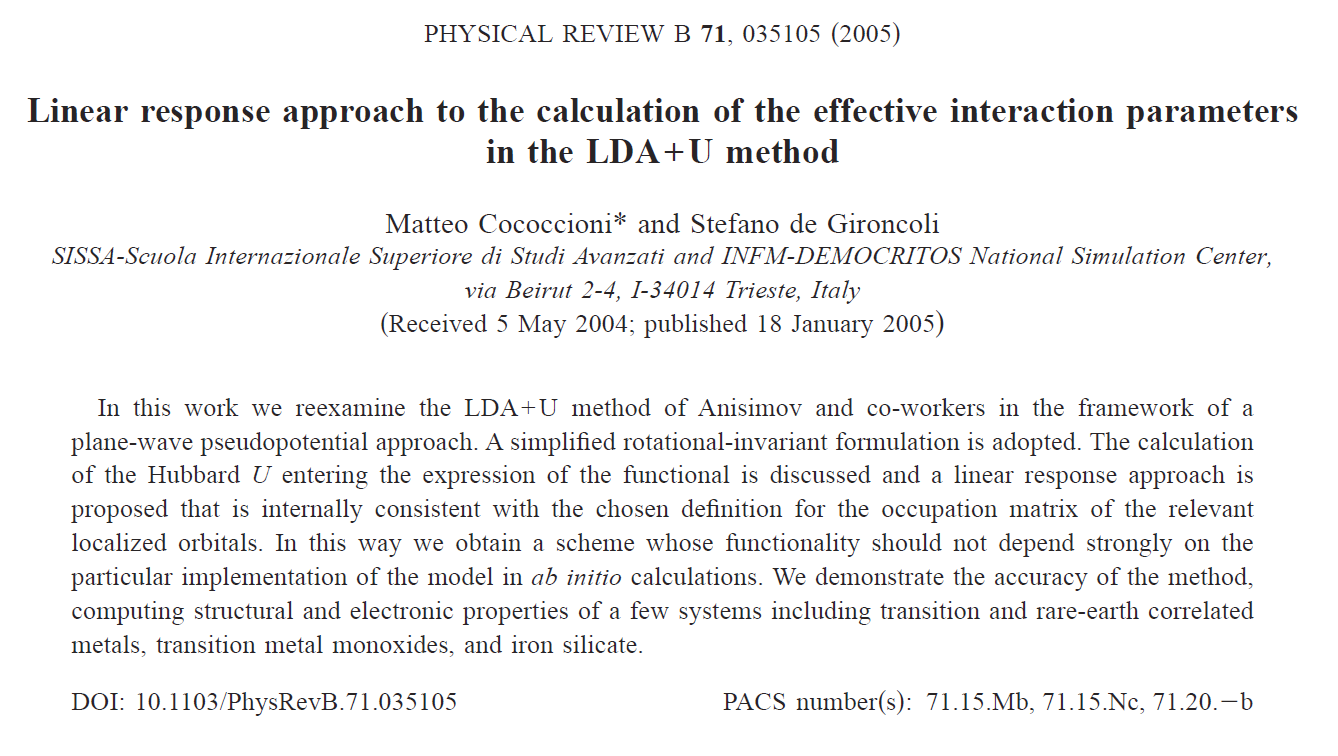 04/20/2022
PHY 742 -- Spring 2022 -- Lecture 31
31
Total energy expression for LDA+U used by Cococcioni and de Gironcoli for all atomic sites I:
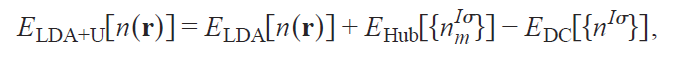 Coulomb and exchange interactions on atomic sites corrected for “double counting”
In principle the atomic site contributions could be calculated using atomic basis functions.   Alternatively they can be introduced as model parameters or determined consistently from the modified equations.
04/20/2022
PHY 742 -- Spring 2022 -- Lecture 31
32
LDA+U – continued

Approach is particularly important for describing d and f electrons where spin and orbital degeneracies also appear.  Cococcioni and de Gironcoli use dominating spherically symmetric contribution and allow site occupancies nI to vary consistently.
04/20/2022
PHY 742 -- Spring 2022 -- Lecture 31
33
Simplified LDA+U Hamiltonian
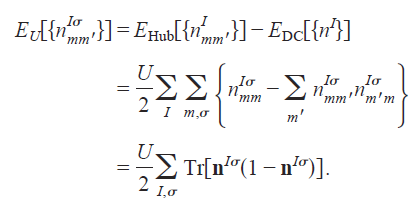 Atomic site occupations nIs  depend on choice of basis functions, but net result should be robust.

Behavior of energy with expectation value.
04/20/2022
PHY 742 -- Spring 2022 -- Lecture 31
34
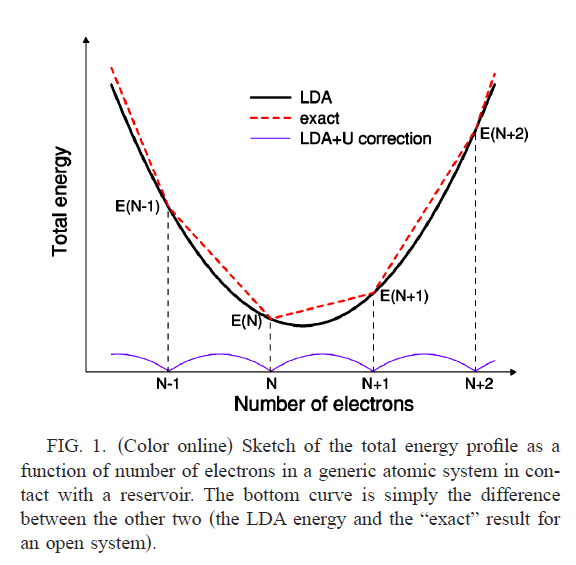 Needed correction to be provided by U term.
04/20/2022
PHY 742 -- Spring 2022 -- Lecture 31
35
Cococcioni and de Girancoli proposal for calculating U:
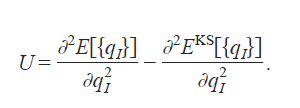 04/20/2022
PHY 742 -- Spring 2022 -- Lecture 31
36
Cococioni & de Gironcoli
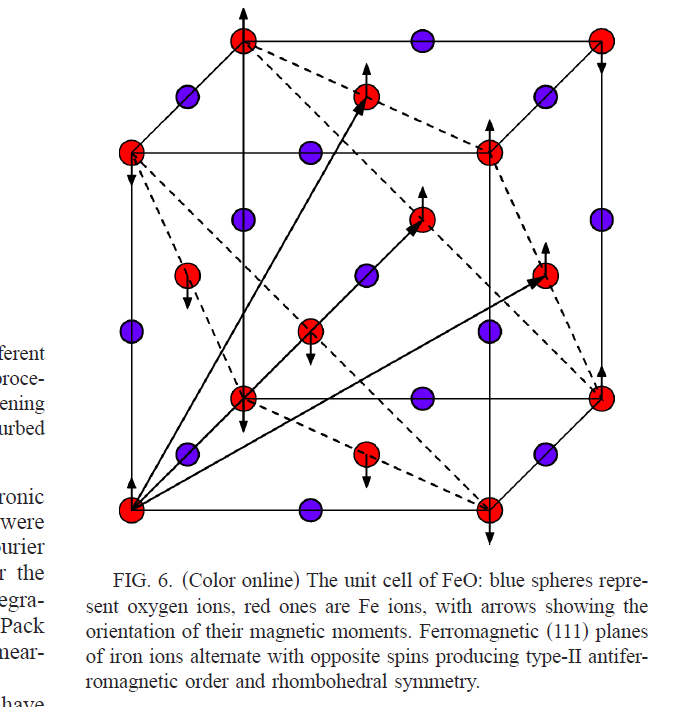 Example for FeO
04/20/2022
PHY 742 -- Spring 2022 -- Lecture 31
37
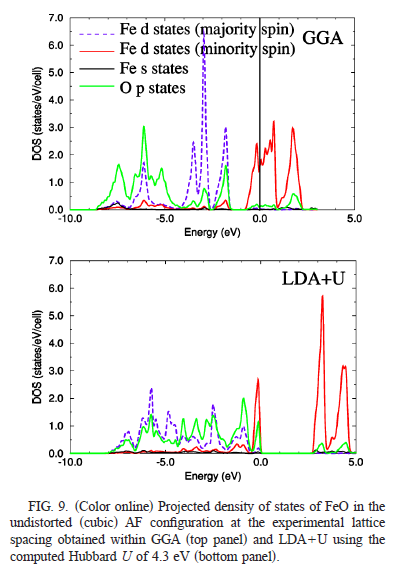 Cococioni & de Gironcoli
04/20/2022
PHY 742 -- Spring 2022 -- Lecture 31
38
Application of LDA+U to phase stability of LixFeO4
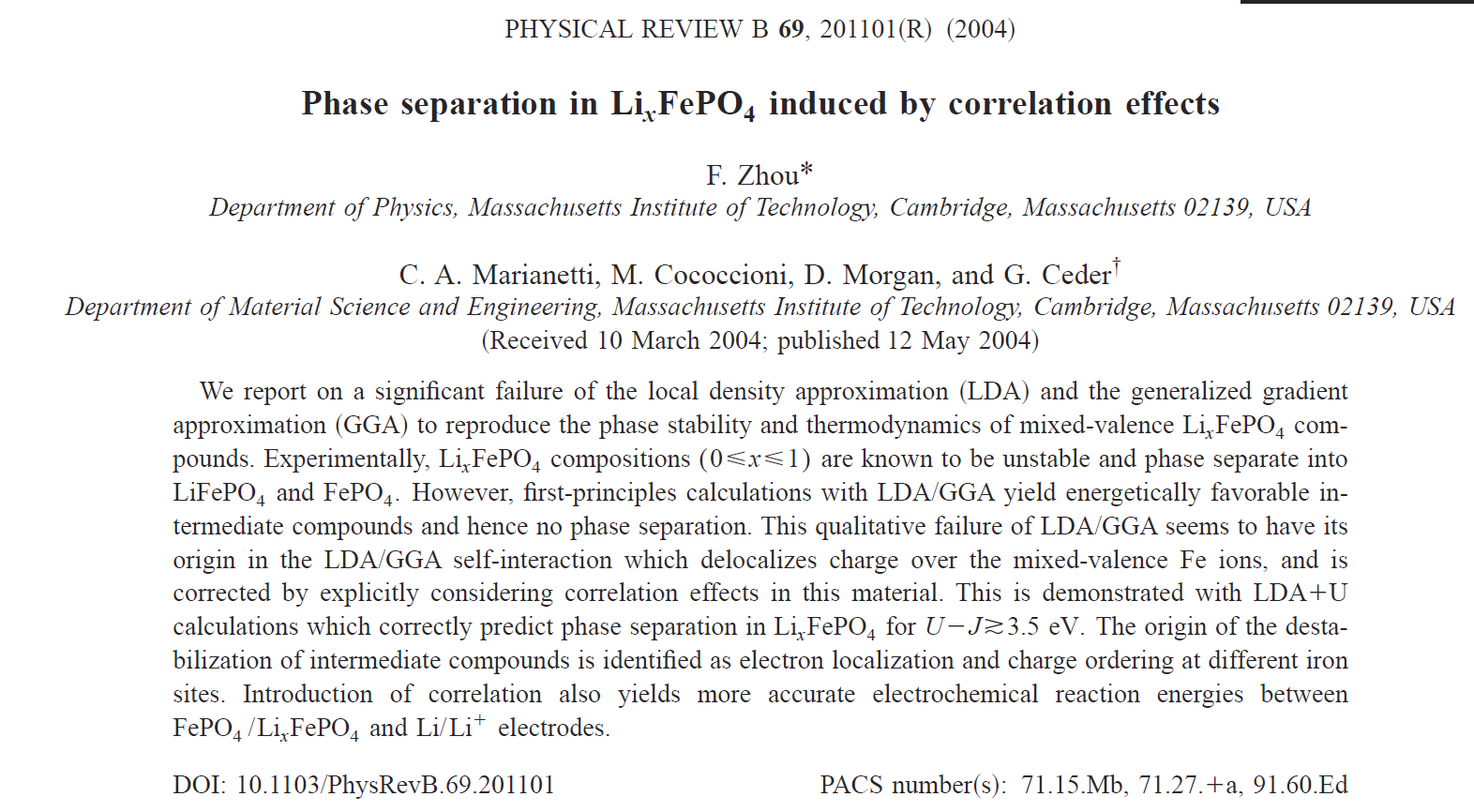 04/20/2022
PHY 742 -- Spring 2022 -- Lecture 31
39
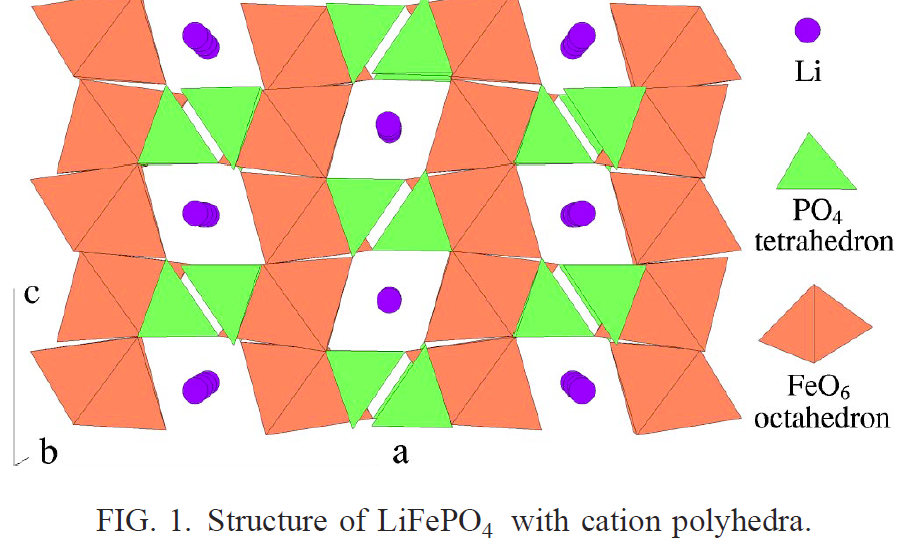 Experimentally, Li0.5FePO4 is unstable wrt to FePO4 and LiFePO4.
04/20/2022
PHY 742 -- Spring 2022 -- Lecture 31
40
Simplified LDA+U
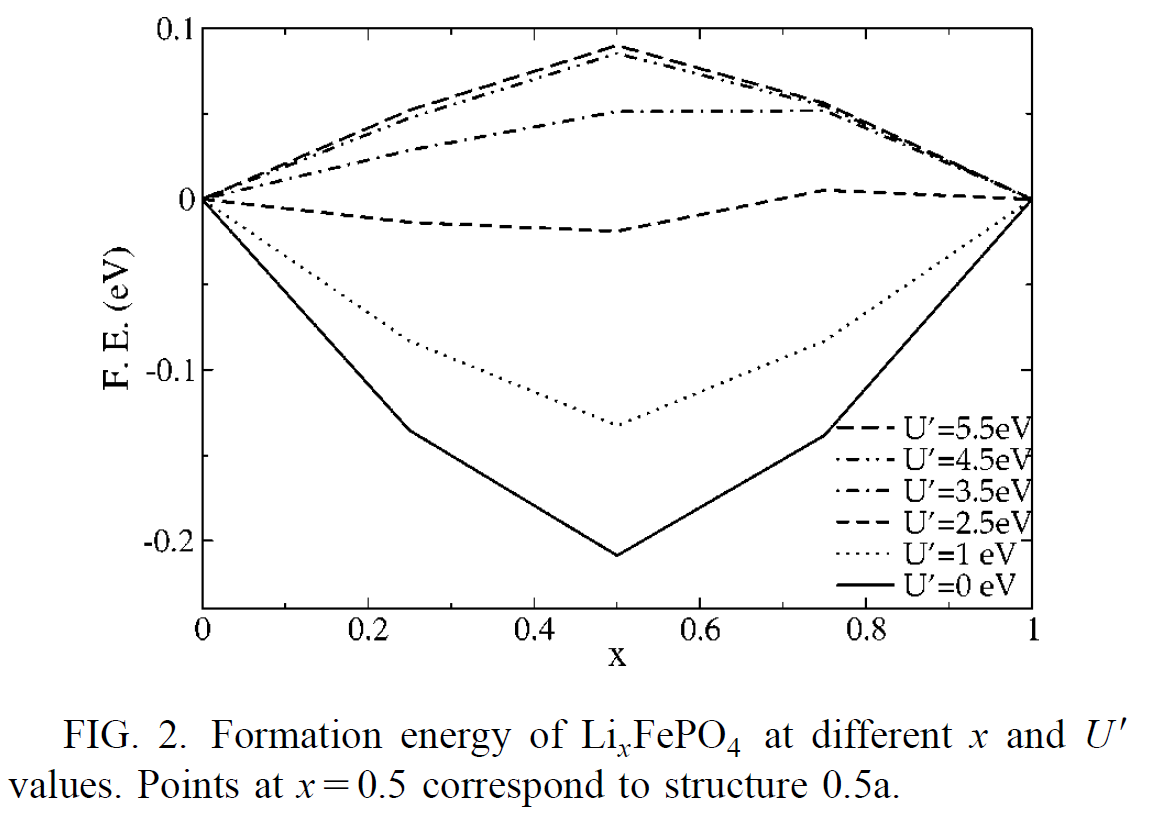 04/20/2022
PHY 742 -- Spring 2022 -- Lecture 31
41